Tıbbi Durumlara Eşlik Eden Psikiyatrik Hastalıkların Muayene ve Tedavisi
Uzm.Dr. Berker Duman
Prof.Dr. Hakan Kumbasar
A.Ü.T.F. Konsültasyon Liyezon Psikiyatrisi BD
1
Deliryum
Genel Tıbbi Duruma Bağlı Ruhsal Hastalıklar
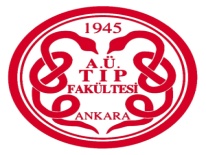 Ankara Üniversitesi Konsültasyon Liyezon Psikiyatrisi BD
2
Deliryum
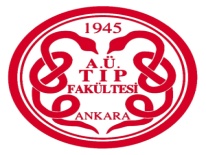 Ankara Üniversitesi Konsültasyon Liyezon Psikiyatrisi BD
3
Akut dalgalı seyir
Bilişsel işlevler
Algı
Uyku/ uyanıklık döngüsü 
Düşünce süreçleri
PMA
etkilenir
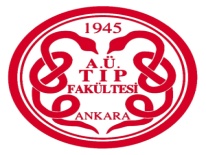 Ankara Üniversitesi Konsültasyon Liyezon Psikiyatrisi BD
4
Yatan hastalarda sık (%10)
Terminal dönem hastalarda %40’lara yakın
Tanı genellikle atlanıyor
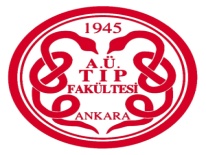 Ankara Üniversitesi Konsültasyon Liyezon Psikiyatrisi BD
5
Risk Faktörleri
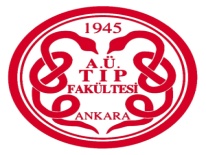 Ankara Üniversitesi Konsültasyon Liyezon Psikiyatrisi BD
6
Yaş > 70
Görme Bozukluğu
Komorbid hastalıkların çokluğu
Malnütrisyon
Çoklu ilaç kullanımı
Hipertansiyon
KOAH
Alkol kötüye kullanım öyküsü
Sigara kullanımı
Anormal sodyum/ glukoz/ bilirubin seviyeleri
Öncesinde bilişsel bozukluk varlığı
Deliryum öyküsü
Preop narkotik analjezik/ Benzodiazepin öyküsü
Kateter/ sonda varlığı
Fonksiyonel kısıtlılık 
BUN/Cre oranının >18
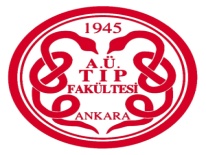 Ankara Üniversitesi Konsültasyon Liyezon Psikiyatrisi BD
7
Etiyoloji
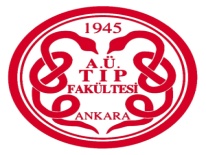 Ankara Üniversitesi Konsültasyon Liyezon Psikiyatrisi BD
8
Genellikle çoklu etiyoloji
Enfeksiyon
Metabolik sorunlar
Endokrinopatiler
Alkol/ madde entoksikasyonu ve çekilmesi
…
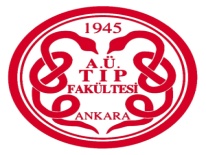 Ankara Üniversitesi Konsültasyon Liyezon Psikiyatrisi BD
9
Patofizyolojisi
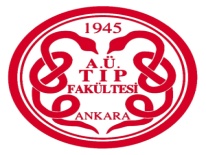 Ankara Üniversitesi Konsültasyon Liyezon Psikiyatrisi BD
10
Kolinerjik işlevlerde azalma
Dopaminerjik işlevlerde artma
Glutamaterjik işlevlerde artma
GABA artma/ azalma
Oksidatif metabolizmada bozulma
Kan- beyin bariyeri geçirgenlik değişiklikleri
Proinflamatuar sitokinlerde artış
Amonyak seviyesinde artış
…
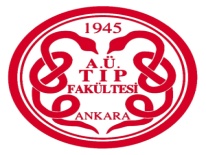 Ankara Üniversitesi Konsültasyon Liyezon Psikiyatrisi BD
11
Sık görülen nedenleri
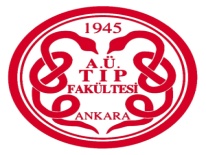 Ankara Üniversitesi Konsültasyon Liyezon Psikiyatrisi BD
12
MSS
Epileptik nöbet
Kafa travması
Beyin tümörü
SAK
Hematomlar
Geçici iskemi
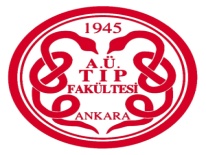 Ankara Üniversitesi Konsültasyon Liyezon Psikiyatrisi BD
13
Metabolik
Elektrolit anormallikleri
Diyabet- hipoglisemi, hiperglisemi
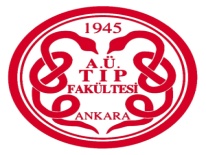 Ankara Üniversitesi Konsültasyon Liyezon Psikiyatrisi BD
14
Sistemik Hastalık
Enfeksiyonlar
Travma
Volüm değişiklikleri
Malnütrisyon
Yanık
Ağrı
Isı çarpması
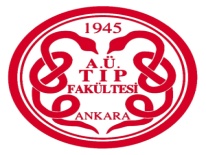 Ankara Üniversitesi Konsültasyon Liyezon Psikiyatrisi BD
15
İlaçlar
Narkotik analjezikler
Antibiotikler, antiviraller, antifungaller
Steroidler
Anestezi
Antihipertansifler
Antineoplastikler
Antikolinerjikler
Serotonin Sendromu, Nöroleptik malign sendrom
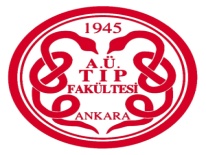 Ankara Üniversitesi Konsültasyon Liyezon Psikiyatrisi BD
16
Kardiyovasküler
Kalp yetmezliği
Aritmiler
MI
LVAD
Kalp cerrahisi
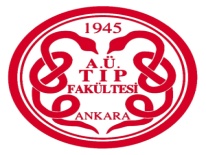 Ankara Üniversitesi Konsültasyon Liyezon Psikiyatrisi BD
17
Pulmoner
KOAH
Hipoksi
Asid-baz dengesizlikleri
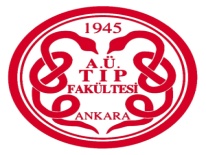 Ankara Üniversitesi Konsültasyon Liyezon Psikiyatrisi BD
18
Endokrin
Adrenal kriz/ yetmezlik
Tiroid anormallikleri
Paratiroid anormallikleri
Uygunsuz ADH salınımı
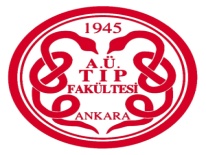 Ankara Üniversitesi Konsültasyon Liyezon Psikiyatrisi BD
19
Hematolojik
Anemi
Lösemi
Kan diskrazileri
Kök hücre nakli
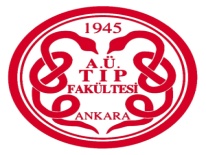 Ankara Üniversitesi Konsültasyon Liyezon Psikiyatrisi BD
20
Renal
Böbrek yetmezliği/ Üremi
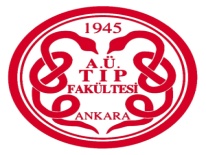 Ankara Üniversitesi Konsültasyon Liyezon Psikiyatrisi BD
21
Hepatik
Hepatitler
Siroz
Karaciğer yetmezliği
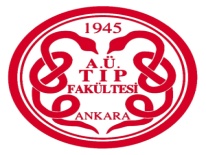 Ankara Üniversitesi Konsültasyon Liyezon Psikiyatrisi BD
22
Tümörler
Primer beyin tm
Beyin metastaz
Paraneoplastik sendromlar
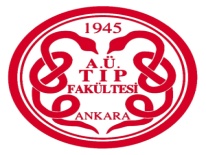 Ankara Üniversitesi Konsültasyon Liyezon Psikiyatrisi BD
23
Diğer
Alkol/ Madde çekilmesi ve zehirlenmesi
Ağır metal zehirlenmesi
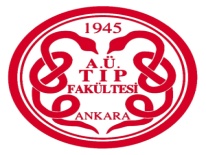 Ankara Üniversitesi Konsültasyon Liyezon Psikiyatrisi BD
24
Deliryum nedenini belirlemek için
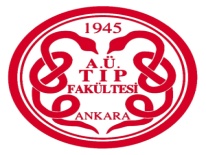 Ankara Üniversitesi Konsültasyon Liyezon Psikiyatrisi BD
25
Hasta/ hasta yakını/ aileden ve tıbbi kayıtlardan öykü al
Tıbbi hastalıkları gözden geçir gerektiğinde ek tetkik iste
Kullandığı ilaçları gözden geçir (Yakında kesilen ya da doz azaltılan ilaçlar dahil)
Alkol/ madde kullanım öyküsünü araştır (Yakında kesilen alkol/ madde dahil)
Gerektiğinde idrar/ serum toksikoloji iste
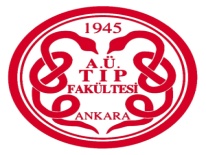 Ankara Üniversitesi Konsültasyon Liyezon Psikiyatrisi BD
26
Bitkisel, ‘ne içerdiği tam belli olmayan’ her şey şüpheli
Yakında anestezi/ cerrahi öyküsü sorgula
Otonom değişiklikleri takip et
Enfeksiyon odağı olabilecek kateterleri ve cilt yüzeyini kontrol et
Ağrı açısından değerlendir
Kabızlık/ diyare açısından değerlendir
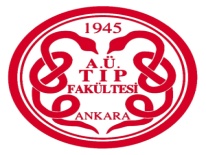 Ankara Üniversitesi Konsültasyon Liyezon Psikiyatrisi BD
27
Diğer
İYE açısından araştır
Asid-baz değerlerine bak
Derin ven trombozu ve pulmoner emboliyi dışla
Nöbet ve postiktal konfüzyonu dışla (EEG çekilebilir)
Böbrek, karaciğer, akciğer, kalp yetmezliği ve hematolojik sorunlar açısıdan lab değerlerini kontrol et
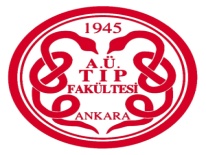 Ankara Üniversitesi Konsültasyon Liyezon Psikiyatrisi BD
28
Klinik Özellikler
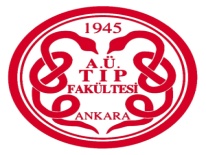 Ankara Üniversitesi Konsültasyon Liyezon Psikiyatrisi BD
29
Odaklanma ve dikkati sürdürmede güçlük
Kolay çelinebilirlik ve bellek kusurları, yönelim bozukluğu
Çeşitli affektif semptomlar (anksiyete, korku, öfori, apati gibi…)
PMA değişiklikleri
Görsel varsanılar
Kateter çekme gibi tipik davranışlar
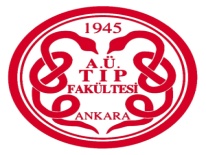 Ankara Üniversitesi Konsültasyon Liyezon Psikiyatrisi BD
30
Genellikle PMA ve uyanıklık düzeyine göre 2’ye ayrılır
Hiperaktif Deliryum: PMA artışı, hipervijil, huzursuz
Hipoaktif Deliryum. PMA azalma, sessiz, konuşma azalır, uykuya meyil
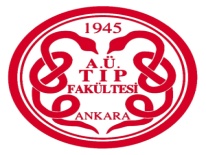 Ankara Üniversitesi Konsültasyon Liyezon Psikiyatrisi BD
31
Ayırıcı Tanı
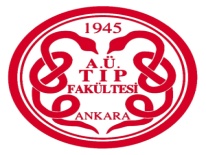 Ankara Üniversitesi Konsültasyon Liyezon Psikiyatrisi BD
32
Demans
Şizofreni
Duygudurum Bozuklukları
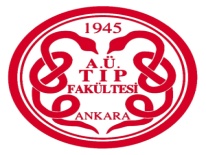 Ankara Üniversitesi Konsültasyon Liyezon Psikiyatrisi BD
33
Seyir ve Prognoz
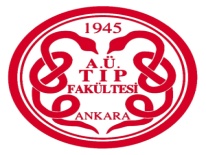 Ankara Üniversitesi Konsültasyon Liyezon Psikiyatrisi BD
34
Genellikle birkaç gün sürer
Değişkenlik çok, etiyolojiye bağlı olarak aylarca sürebilir
Deliryum erken tanısı ve  tedavisi genellikle prognozu olumlu etkiler
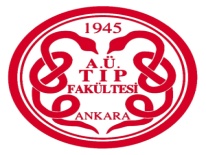 Ankara Üniversitesi Konsültasyon Liyezon Psikiyatrisi BD
35
Tedavi
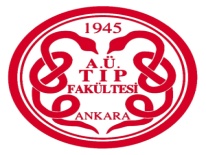 Ankara Üniversitesi Konsültasyon Liyezon Psikiyatrisi BD
36
3 tedavi hedefi
Altta yatan nedenin tespiti ve düzeltilmesi
Bu sırada hastanın güvenliğinin sağlanması
Davranışsal semptomların semptomatik tedavisi
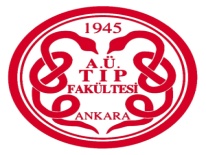 Ankara Üniversitesi Konsültasyon Liyezon Psikiyatrisi BD
37
Tedavi
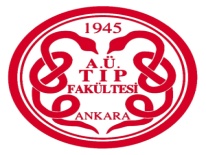 Ankara Üniversitesi Konsültasyon Liyezon Psikiyatrisi BD
38
Çevresel değişiklikler (saat, takvim, hafif ışık, bir refakatçinin varlığı)
Altta yatan durumun tx (vitamin eksikliği, hipoglisemi, pulmoner ödem, antibiyotik kullanımı, …)
Özel bir intoksikasyon varsa flumanezil, naloxane kullanılabilir
Antikolinerjik deliryum, IV fizostigmin ile tx
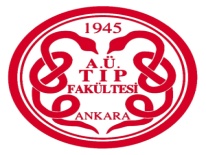 Ankara Üniversitesi Konsültasyon Liyezon Psikiyatrisi BD
39
Altta yatan durumu her zaman hızlıca tx etmek mümkün değil
Bz ve morfin özel bazı durumlarda (örn; ilaç çekilmesi) kullanılabilir
Haloperidol, en sık kullanılan ilaç (Sistemik yan etkileri çok az)
Tipik olarak i.v. uygulama
Damar yolu öncelikle SF ile temizlenmeli (Heparin ve fenitoin ile presipitasyon riski)
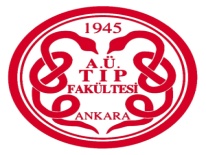 Ankara Üniversitesi Konsültasyon Liyezon Psikiyatrisi BD
40
Haloperidol çok yüksek dozlara çıkılabilse de 20 mg’a kadar öncelikle çıkılabilir
Sürekli yavaş infüzyon tx de bildirilmiş
Eğer yanıt alınamıyor ve hasta ajite ise, hastayı yeniden değerlendir
Akatizi?
Epilepsi hastalarında da nispeten güvenli
Torsades de pointes (özellikle yüksek dozlarda QT uzunluğuna dikkat edilmeli // K ve Mg seviyelerine de bakılmalı)
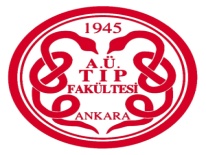 Ankara Üniversitesi Konsültasyon Liyezon Psikiyatrisi BD
41
Diğer AP ilaçlardan Risperidon da uygun bir  seçenek olabilir
Parkinson hastalarında Ketiapin/ Klozapin
Özel bazı durumlarda Propofol, dexmedetomidine (alpha 2 agonist)
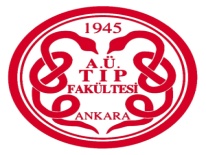 Ankara Üniversitesi Konsültasyon Liyezon Psikiyatrisi BD
42
Genel Tıbbi Duruma Bağlı Ruhsal Hastalıklar
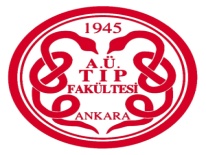 Ankara Üniversitesi Konsültasyon Liyezon Psikiyatrisi BD
43
Genel Tıbbi Duruma Bağlı Ruhsal Hastalık
**O tıbbi durumun doğrudan etkisine bağlı hastalıklar

*Tıbbi duruma bağlı psikolojik sıkıntılar ya da psikolojik tepkiler farklı!
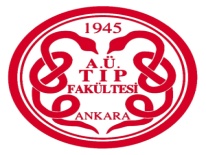 Ankara Üniversitesi Konsültasyon Liyezon Psikiyatrisi BD
44
Etiyoloji
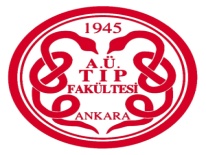 Ankara Üniversitesi Konsültasyon Liyezon Psikiyatrisi BD
45
I- Nörolojik
II- Enfeksiyon/ Enflamasyon
III- Metabolik/ Endokrin
IV- Madde İle İlişkili
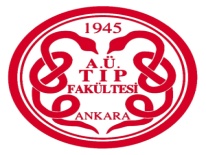 Ankara Üniversitesi Konsültasyon Liyezon Psikiyatrisi BD
46
Genel Tanısal ve Klinik Özellikler
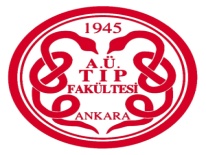 Ankara Üniversitesi Konsültasyon Liyezon Psikiyatrisi BD
47
Belirtilerin başlangıcı, seyri
Ruhsal belirtilerin niteliği
Ruhsal/ Bedensel hastalık öyküsü
Ailede ruhsal/ bedensel hastalık öyküsü
Alkol/ Madde kullanım öyküsü
Ruhsal durum muayenesi (Bilişsel muayene dahil)
Fizik muayene/ Vital bulgular
Nörolojik muayene
İlişkili olabilecek Görüntüleme ve Lab
Tanı için gereklidir.
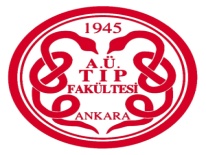 Ankara Üniversitesi Konsültasyon Liyezon Psikiyatrisi BD
48
Tıbbi Duruma Bağlı Ruhsal Bozukluk tanısı koyabilmek için
Anamnez, fizik muayene ve lab. bulgularına göre rahatsızlık doğrudan genel tıbbi durumun fizyolojik sonucu olmalıdır
Bu durum başka bir ruhsal hastalıkla ilişkili olmamalıdır
Belirtiler sadece deliryumun seyrinde gözlenmemelidir
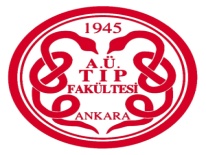 Ankara Üniversitesi Konsültasyon Liyezon Psikiyatrisi BD
49
Bu bağlantı nasıl kurulabilir?
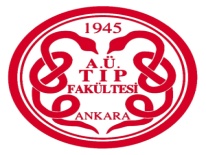 Ankara Üniversitesi Konsültasyon Liyezon Psikiyatrisi BD
50
Tıbbi durumun varlığı kanıtlanmalıdır
Tıbbi durum ile ruhsal hastalık arasında zamansal ilişki olmalıdır (başlangıç, şiddetlenme, remisyon) (Kural değil!)
Atipik özelliklerin varlığı (geç başlangıçlı psikoz, depresyona görsel varsanıların eşlik etmesi, hafif depresyonda şiddetli kilo kaybı gibi)
Bilişsel bozuklukların ön planda olması
Ailede ruhsal hastalık öyküsünün olmaması
Literatürde ilişkinin gösterilmiş olması (Huntington- Depresyon, parkinson- demans, hipertiroidi- anksiyete gibi)
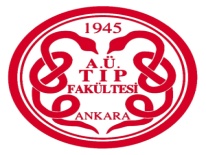 Ankara Üniversitesi Konsültasyon Liyezon Psikiyatrisi BD
51
Genel Tıbbi Duruma Bağlı Demans
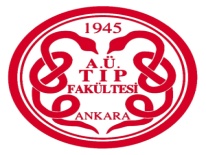 Ankara Üniversitesi Konsültasyon Liyezon Psikiyatrisi BD
52
Genel Tıbbi Duruma Bağlı Amnestik Bozukluklar
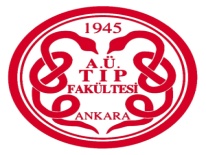 Ankara Üniversitesi Konsültasyon Liyezon Psikiyatrisi BD
53
Genel Tıbbi Duruma Bağlı Duygudurum Bozukluğu
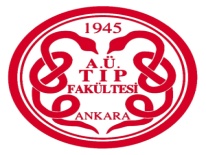 Ankara Üniversitesi Konsültasyon Liyezon Psikiyatrisi BD
54
Genel Tıbbi Duruma Bağlı Psikotik Bozukluklar
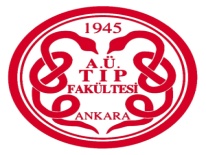 Ankara Üniversitesi Konsültasyon Liyezon Psikiyatrisi BD
55
Genel Tıbbi Duruma Bağlı Anksiyete Bozuklukları
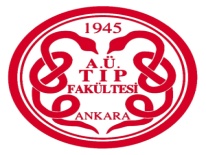 Ankara Üniversitesi Konsültasyon Liyezon Psikiyatrisi BD
56
Genel Tıbbi Duruma Bağlı Uyku Bozuklukları
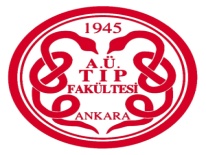 Ankara Üniversitesi Konsültasyon Liyezon Psikiyatrisi BD
57
Genel Tıbbi Duruma Bağlı Cinsel İşlev Bozuklukları
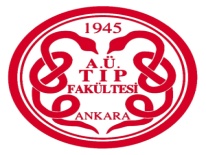 Ankara Üniversitesi Konsültasyon Liyezon Psikiyatrisi BD
58
Genel Tıbbi Duruma Bağlı Katatoni
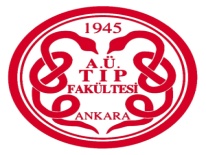 Ankara Üniversitesi Konsültasyon Liyezon Psikiyatrisi BD
59
Genel Tıbbi Duruma Bağlı Kişilik Değişikliği
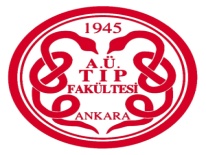 Ankara Üniversitesi Konsültasyon Liyezon Psikiyatrisi BD
60